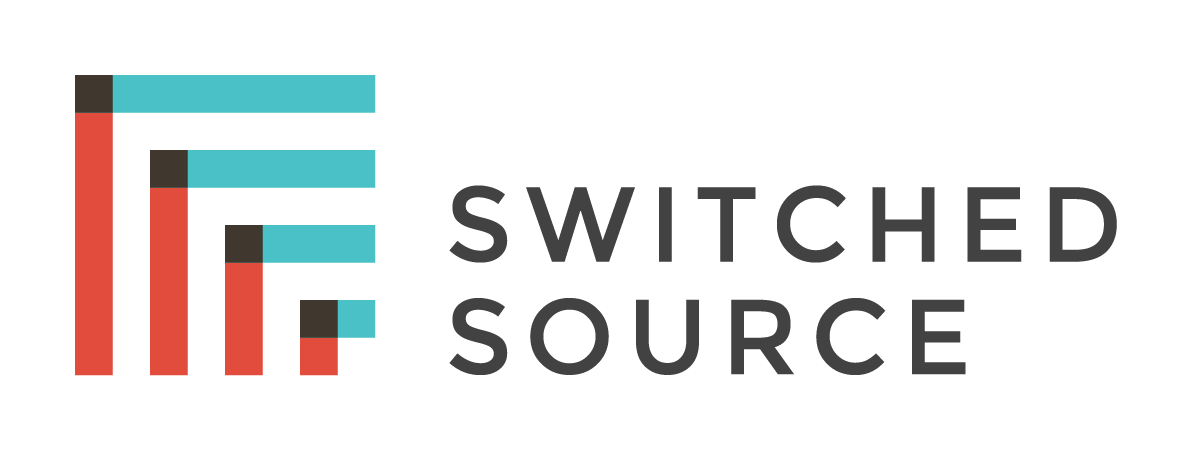 The Phase-EQ: Increasing the Solar Hosting Capacity of the Grid
Switched Source LLC Vestal, NY
Opportunity/Technology Summary
Next generation of Distribution Automation using medium voltage Power Flow Control Technology, $1M+ ROI per device deployed
Equipment is targeting Distribution Automation / Distribution Modernization Market, $1 Trillion in spending expected 2020-2030
Core IP has been developed into Minimum Viable Product with support from American Made Solar and NYSERDA
Commercialization Summary
Switched Source has developed diversified partners and stakeholders to assist technology manufacturing, development and demonstration:
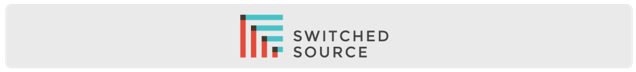 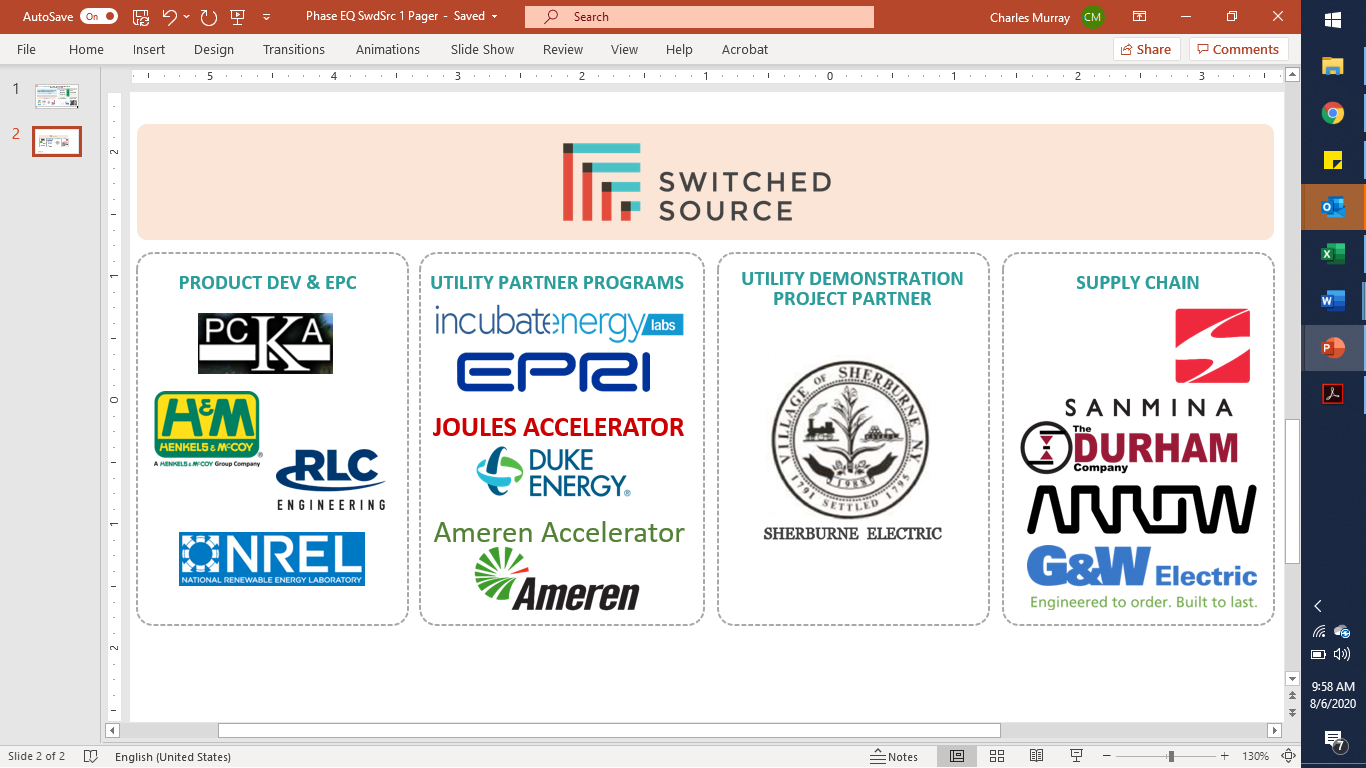 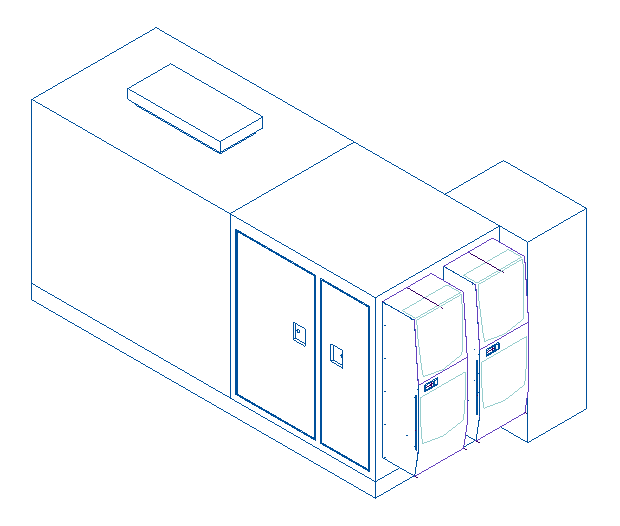 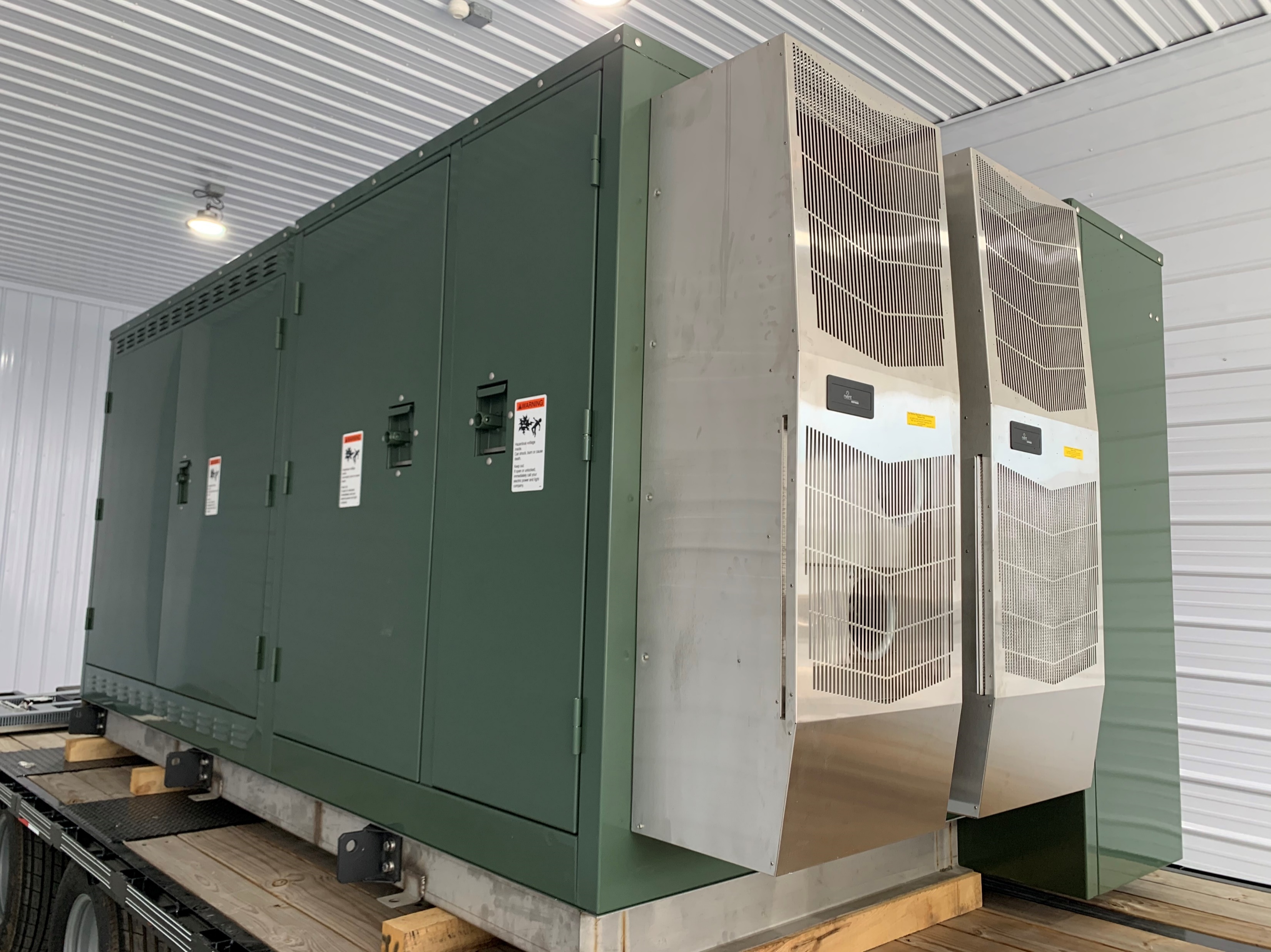 Beta Unit built during GO! Phase
Increases solar hosting on distribution circuits by up to 100%
1